Ordered Locales
Point-free Ordered Spaces
Nesta van der Schaaf
joint with: Chris Heunen

University of Edinburgh
18 July 2023
QPL 2023
{arXiv:2303.03813}
the goal
(not points)
Ordered spaces via regions?
Spaces via regions
Stone duality.
YES!*
causal order
!?
*some caveats
see e.g. [MacLane-Moerdijk, 1994]
2
arXiv:2303.03813
motivation
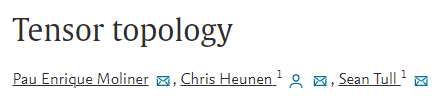 Technical: Tensor Topology 
Foundations of spacetime: “do points exist?”
Mathematical: generalise Stone duality
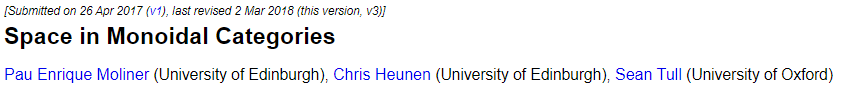 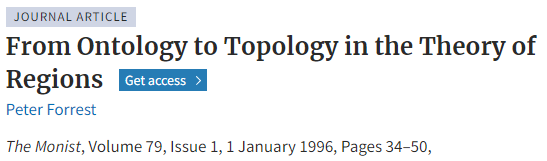 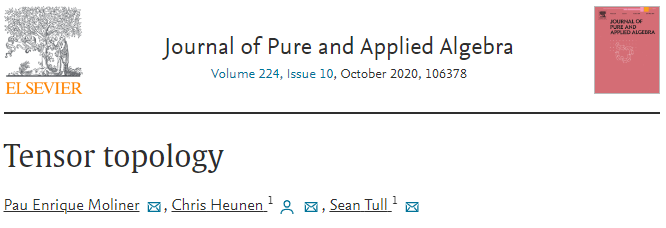 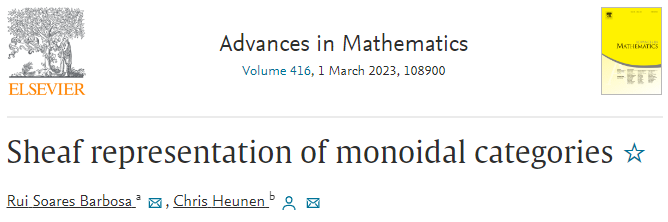 3
arXiv:2303.03813
stone duality
Frames.
A complete lattice with 
infinite distributivity:
We define categories:
Topological spaces and continuous functions
Frames and 
frame maps
There is an assignment:
but it is contravariant:
4
arXiv:2303.03813
stone duality
A locale                    is defined by its frame of opens
Locales.
The category of locales is defined as:
frame of “opens”
A morphism                         is a map of frames
5
arXiv:2303.03813
stone duality
intuition
The functors:
Space of points.
 Define               as the space topologised by basic opens:
Example.
For an element            of a space, the following defines a point:
Points.
A non-empty                 :                   
upwards closed
closed under meet
completely prime
But not every locale has points!
Locale of “regular opens” of a space often does not even have points
if and only if
if and only if
6
arXiv:2303.03813
stone duality
Theorem.
7
arXiv:2303.03813
ordered spaces
Ordered spaces.
A space     equipped with a preorder
Ordered spaces and continuous monotone functions
How do we translate to open regions?
8
arXiv:2303.03813
ordered spaces
Future/past cones.
For               we write:
Lemma.
                                 is join-preserving monad:
9
arXiv:2303.03813
ordered spaces
It is not always true 
is open when      is open!
Open cones (OC).
Examples.
(Co)discrete spaces
Interval topology
Spacetimes
Specialisation order*
is not open!
Are the cones monads on       ?
The key observation:
10
arXiv:2303.03813
ordered locales
Induced order structure on open regions?
Egli-Milner order.
This is a preorder on       : 
the prototypical ordered locale
11
arXiv:2303.03813
ordered locales
Ordered locales.
A locale     with a preorder     on        
such that:
axiom
12
arXiv:2303.03813
ordered locales
Lemma.
monad
Localic cones.
Example.
In any space:

so if the space has OC:
13
arXiv:2303.03813
ordered locales
What about morphisms?
Lemma.
         is monotone iff
Morphisms of ordered locales.
We say                         is monotone if:

                                                and
Ordered locales and monotone maps.
14
arXiv:2303.03813
ordered locales
The goal:
*some technical caveats
15
arXiv:2303.03813
ordered locales
Lemma.
        is well-defined on arrows iff we restrict to spaces with OC
16
arXiv:2303.03813
ordered locales
Interpretation:
Order on points.
           iff
17
arXiv:2303.03813
ordered locales
Lemma.
If     satisfies      
then              has OC
!?
Axiom.
axiom
18
18
arXiv:2303.03813
main result
Theorem.
Ordered spaces with OC and enough points
Ordered locales satisfying
19
arXiv:2303.03813
fixed points
Proposition.
                                   iff         is spatial
Proposition.
                                   iff     is sober and
is
“enough points”
Generalisation of        axiom
Separation axiom.
If            then                           
               or
Not every spacetime…
20
arXiv:2303.03813
ordered duality
Theorem.
There is an equivalence of categories:
ordered sober spaces with OC
spatial ordered locales with___
21
arXiv:2303.03813
future work
Streamline, can we get rid of caveats?
Spacetimes as ordered locales (joint with Chris Heunen and Prakash Panangaden)?
Categorify to tensor topology?
Applications?
CQM?
Adjoint School 2023 project:“Concurrency in Monoidal Categories”
22
arXiv:2303.03813
Thanks!
{arXiv:2303.03813}
23